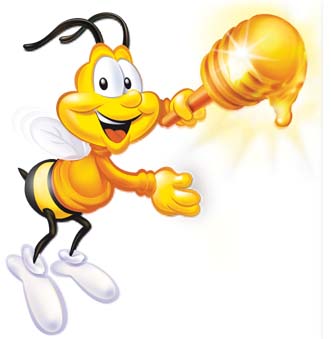 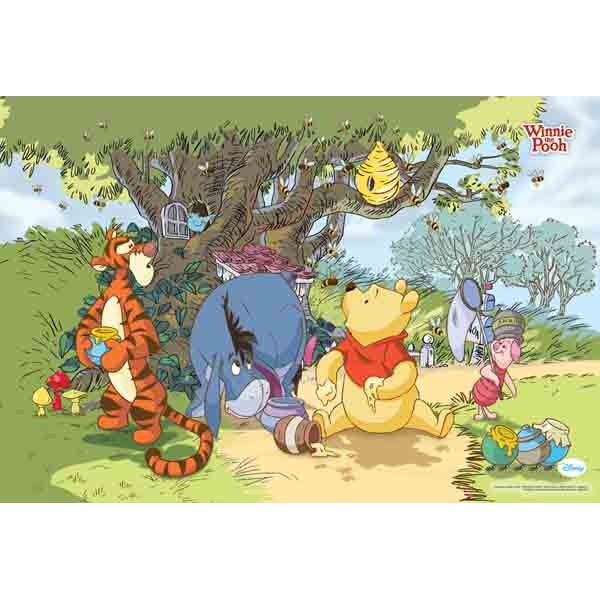 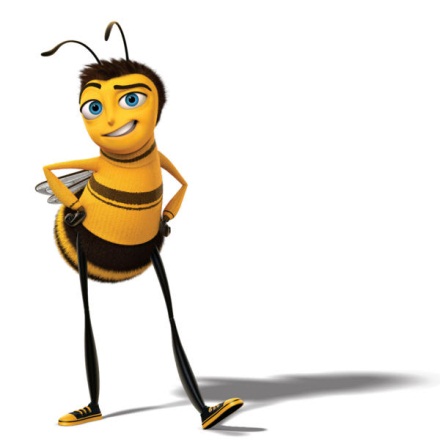 Bee Health Update,Pollinator Hazard Language Changes					PCOC
Content Courtesy of Bayer Environmental Science, © 2013
[Speaker Notes: This program is to give Pest Management Professionals an update on pollinator safety issues pertaining to insecticide use and a review of EPA mandated label changes on neonicitinoid-containing products that will be implemented in January, 2014.]
Honey Bees
Positive Public Image
Beneficial Status
Jerry Seinfeld –
‘Bee Movie’
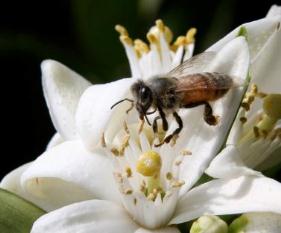 [Speaker Notes: The average person typically has a negative perception of insects; some even having a deep seated fear of them. However, in general terms honey bees are held in a positive light. In fact the representation of honey bees to the public is typically mis-represented as to the reality of their biology and behavior. However, honey bees do hold status as beneficial insects as the result of their contributions in agriculture and nature as pollinators. Also, man benefits from the activities of honey bees directly from harvesting the honey, wax and bee pollen that honey bee colonies produce. However, honey bees are not ‘wild’ insects. Honey bees are not native to the United States; being imported onto the continent in the 1600’s and since have become a domesticated agricultural resource.]
Role and Value of Pollinators
Economic contribution of pollinators to global food crop production is 9.5%
1 out of every 3 mouthfuls of food we eat and beverages we drink are facilitated by insect pollination
Many staple crops do not require insect pollination (e.g. corn, rice, wheat), but many fruits, nuts and vegetables do
Of  flowering plants 80%  are pollinated by insects with bees estimated to pollinate more than 16 % 
More than 20,000  bee species act as pollinators
There are seven species and 28 subspecies of the domesticated honey bee (Apis) key to agriculture 
Introduced to the U.S. in early 1600s
Will focus on the honey bee as indicator species
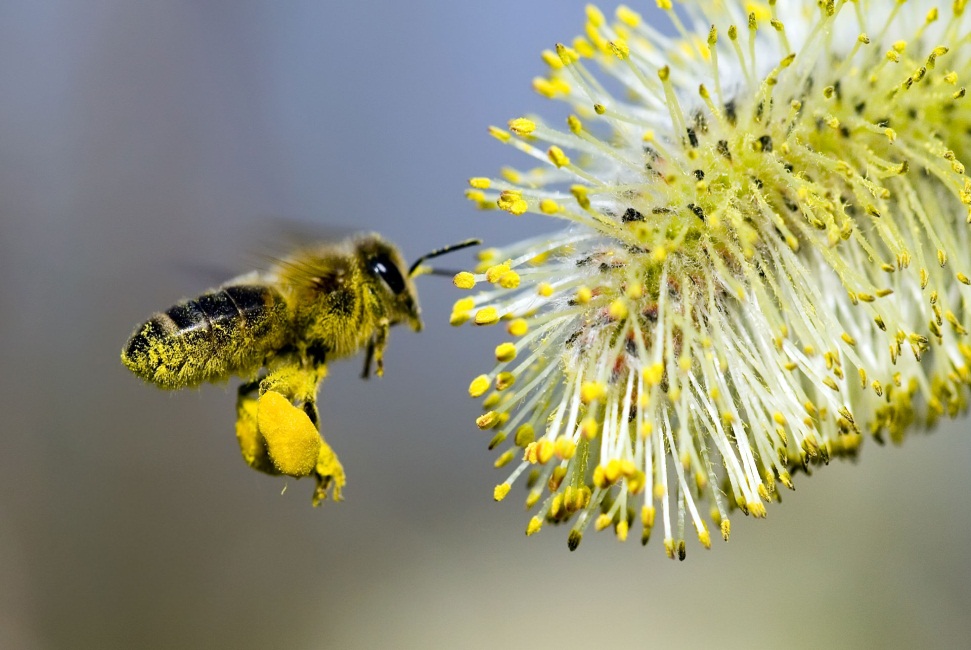 [Speaker Notes: A review of the roles and value provided by insects, and specifically the honey bee, to agriculture, globally.]
Status of Honey Bee Health
Are honey bee colonies facing health challenges? - YES!
Historical winter losses = 10-15%
Current average reported losses = 30-40%
Losses up to 100% in some apiaries
Almost all colonies are showing health issues
Is this a global issue?
More significant in Northern Hemisphere
Southern Hemisphere less so
Australia (no Varroa mite)
Africanized honey bees (Varroa tolerant)
These high annual losses are making it increasingly difficult for beekeepers to build up new colonies in the Spring
Honey Bee Colony Overwintering Losses
Avg. % Loss
[Speaker Notes: Current review of honey bee health: overwintering losses have been rising over the past few years. These losses seriously impact the ability to restore managed hives to full capacity during the following season. There are exceptions to these occurrences in other parts of the world (Australia and South America) where the parasitic Varroa mite is not present or resident strains of bees are resistant to the mite.]
Bee Health In the Headlines
Five Years Ago: ‘Colony Collapse Disorder’ (CCD) defined in media
2012: Two articles in Science link bee health disorders to exposure of pollinators to neonicotinoid (NNIC) insecticides
NNIC insecticides (imidacloprid, clothianidin, thiomethoxam, acetimiprid) have been registered and used for >20 years.
NNIC insecticides have all but replaced organophosphates and carbamates
NNIC provide a more sustainable insect control solution; reducing POG 20X
Bayer responds to articles as unrealistic in exposure of pollinators to real-world applications in agricultural settings. However, one article does provide valuable insight regarding important information on a ‘secondary’ pollinator; bumblebees.
[Speaker Notes: Headlines gather significant public attention: Overwintering losses have been blamed on a term ‘Colony Collapse Disorder’ (CCD) coined by,  and used by the media as a convenient term. Recent published ‘scientific’ articles have attempted to link CCD on honey bee exposure to neonicotonoid insecticides (NNIC). The development of NNIC chemistry replaced organophosphates and carbamates in agriculture and have been registered and used for over 20 years in the US. NNIC products have reduced the requirement for frequent applications of insecticides and reduced the overall ‘Pounds On Ground’ in crops by a twenty-fold amount.]
Anti-Pesticide Activity around Pollinators
Media Interest
Rare incidents, have drawn intense attention
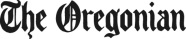 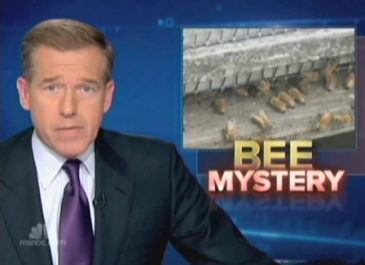 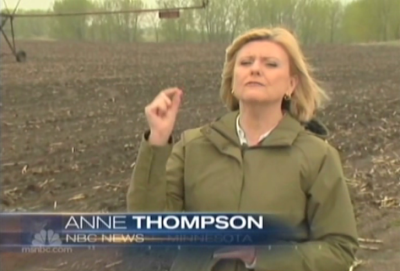 A well organized and highly misleading campaign is alleging pesticides are the main cause of losses of bees and other pollinators
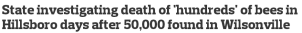 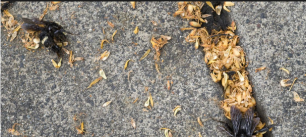 Online Activist Campaigns
EPA sued – suspension of  clothianidin and thiamethoxam  filed (3/ 21/13 )
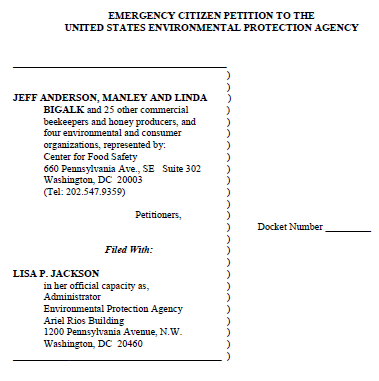 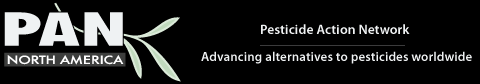 Bees are still dying
EPA is moving too slowly. Urge Congress to step up. Act Now »
Highly Publicized Scientific Studies
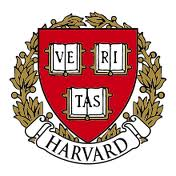 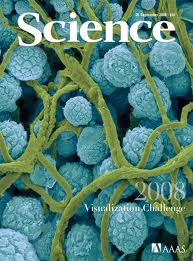 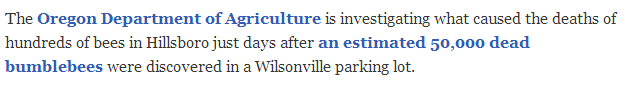 Similar issues raised  elsewhere e.g. Canada, EU, Brazil
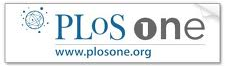 Page 6
[Speaker Notes: Anti-pesticide activists and Non-Government Organizations (NGO’s) have taken advantage of the media interest in pollinator health to push their anti-pesticide agenda forward through the public and government.]
Fact or Fiction?
“If the bee disappears from the surface of the Earth, man would have no more than four years left to live.”  - Albert Einstein 

Honey bees are on the verge of extinction in North America
 
The health of honey bees threatens our nation’s crops 

Colony Collapse Disorder (CCD) is the most important disease facing honey bees today 

Pesticides, particularly systemic ones, are responsible for the bee losses seen today 

Declining bee health is a mystery and we do not know what to do to improve it
Slide 7
[Speaker Notes: Some ‘quotes’ and ‘facts’ seen/heard based on this issue: 
#1: Einstein never said this. 
#2: Honey bees are not in danger of extinction. The number of honey bee hives declined after WWII when many private beekeepers maintained honey bees to supplement or replace sugar that was scarce or rationed. Honey bees began to be used less for products (honey, wax and pollen) and more for pollination through the 1950’s. The number of hives stabilized about 20 years ago as smaller professional pollinators have been replaced by larger contract pollination firms.
#3: Honey bee health is important to the productive pollination of many crops, but as a whole US agriculture is not at risk of a disaster at this time. 
#4: CCD is a term that is used to describe a number of contributors to overwintering losses and/or colony health. It is not A disease. 
#5: Although pesticide exposure to honey bees may pose a risk on an individual exposure basis, pesticides and specifically, neonicotonoids, are not solely responsible to the bee health problems being experienced today.
#6: Declining bee health is not a ‘mystery’. Research and scientific study has identified a number of stressors that individually or in combination are contributing to negative health pressure on honey bee colonies.]
So What is Affecting  Bee Health?
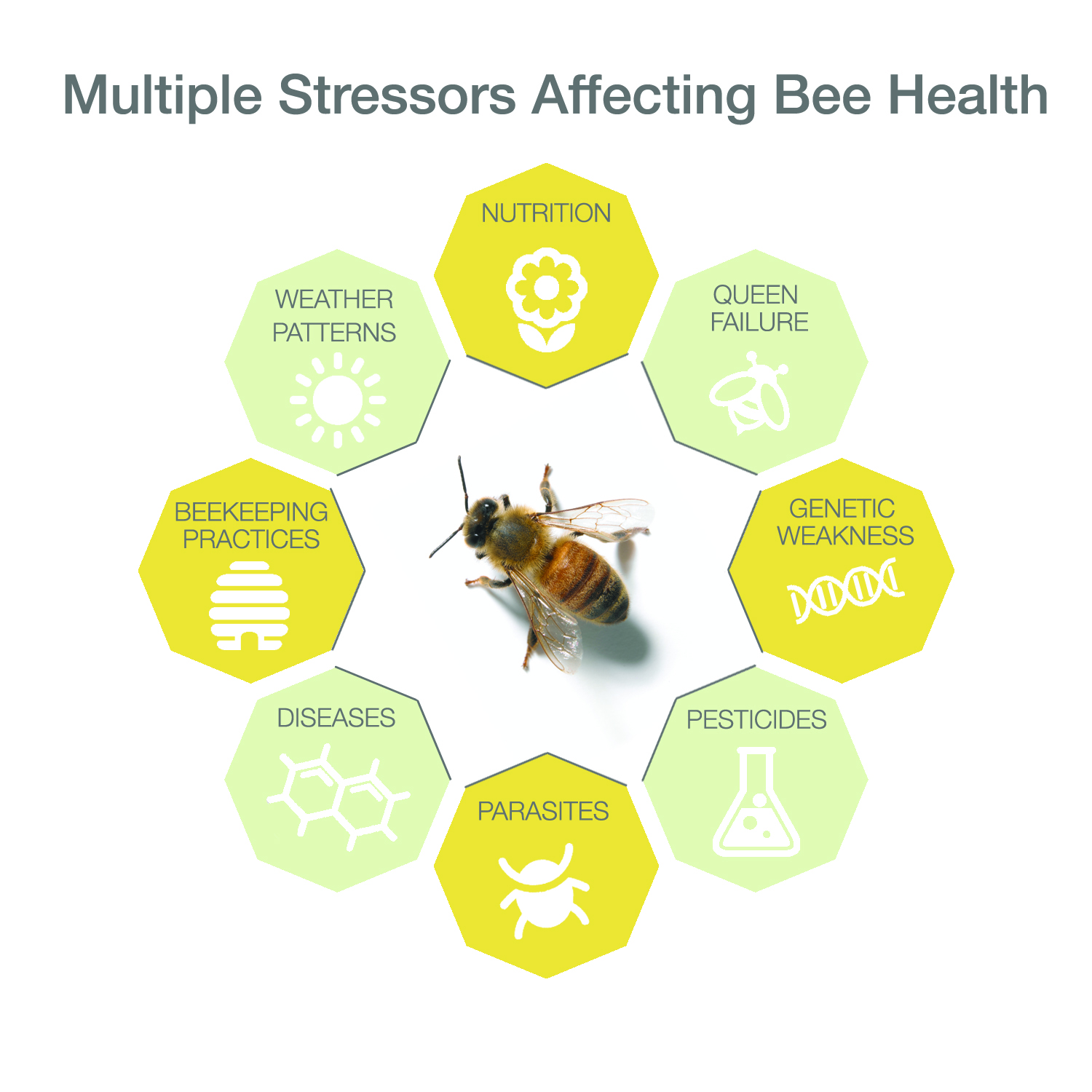 Scientists are focused on the interaction of multiple factors:
Parasites (Varroa; tracheal mites)
Nutrition deficiencies
Diseases (Nosema; bacteria; viruses)
Weather
Beekeeping practices
Pesticides (hives; agriculture)
Genetic weakness
Queen issues
[Speaker Notes: A listing of stressors that individually, or combined, based on local conditions is affecting bee health. The parasitic Varroa mite is of particular concern both directly weakening bees (adults and immatures) as well as acting as a vector of disease organisms.]
USDA/EPA Report on Bee Health*May 2, 2013
Comprehensive assessment of the major factors contributing to honey bee decline 
Recognizes Varroa mite as the ‘single most detrimental pest of honey bees and is closely associated with overwintering colony decline’
Notes multiple diseases associated with Colony Collapse Disorder, many of which are amplified by Varroa
Urges adoption of best management practices to enhance bee health
Significantly improve genetic diversity in bees
Increase nutritional options to lessen susceptibility to stressors
Continue understanding of pesticide impacts at field-relevant exposures
Greater collaboration and information sharing among stakeholders will facilitate adoption of BMPs and is critical to improving bee health
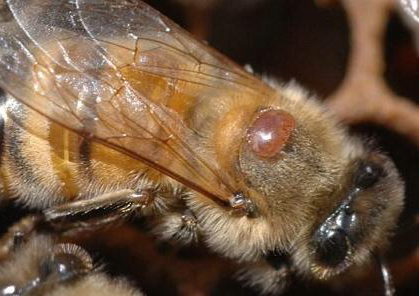 *This report was an outgrowth of the October 2012 National Stakeholders Conference on Honey Bee Health and attended by a wide range of federal and state officials, researchers and others concerned about honey bee colony decline
Page 9
[Speaker Notes: Summary of a cooperative USDA/EPA report on Bee Health released by the agencies in May of 2013.]
Political Fallout
2012: Shortly after Science articles, USEPA receives a petition from a group of NGO’s and small number of beekeepers challenging (with no new arguments or data) the registration of clothiadin-containing products.
EPA conclusions to challenge: There has been no demonstrated effect on bee colony health associated with the appropriate use of clothianidin in the environment. In fact, the EPA commented recently (February 18, 2011) on clothianidin, affirming that the Agency is “not aware of any data that reasonably demonstrates that bee colonies are subject to elevated losses due to chronic exposure to this pesticide.”
2013: European Food Safety Authority proposed a 2 year moratorium of application of NNIC’s in crops attractive to bees* ignoring science-based studies indicating no significant hazard when products used as directed
*Authorizations for non-crop uses not affected by this measure
[Speaker Notes: Even with the USDA/EPA report there is political pressure based on activists’ efforts to ban NNIC chemistries. A significant threat to PMP’s is that proposed regulation and legislation is often ‘universal’ where products will affected even in non-agricultural uses (like urban pest management) where no exposure to honey bees would be expected.]
Political forces pushing EPA
Europe – banned ES uses of all CNIs in March
EPA responded by saying they are working through Reg Review before acting
No evidence of CNI pollinator tie
Joint USDA / EPA statement in May
Neonics not sole cause of declining pollinator health
Varroa Mite have biggest impact
Pyrethroids could be having greater impact than neonics
Activists continue to hammer big boxes to ban CNIs from their stores
Pushing study which shows that plants sold there have CNI residues
[Speaker Notes: More examples of political action taken (and supported by anti-pesticide organizations) against NNIC’s ignoring the scientific conclusions of contribution agencies.]
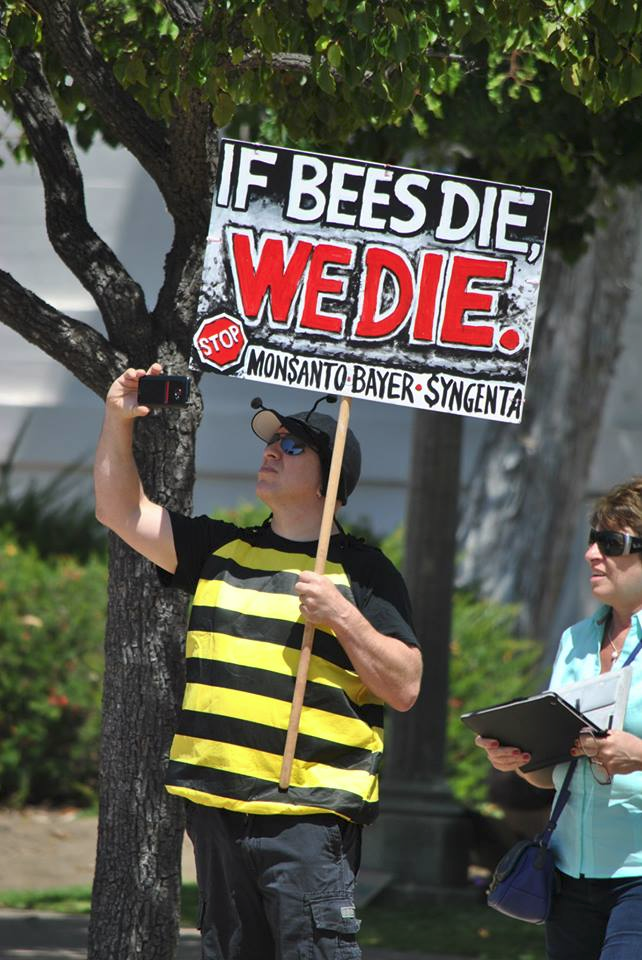 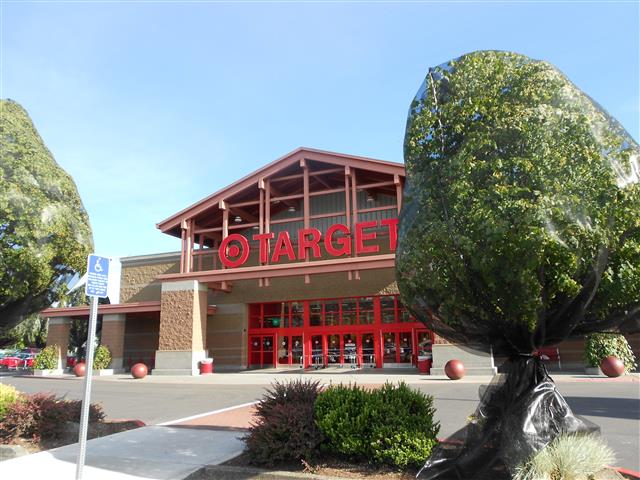 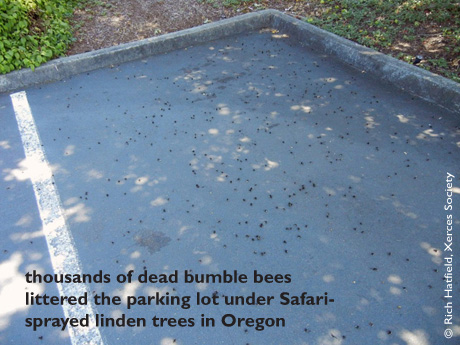 What Has Happened Since May?
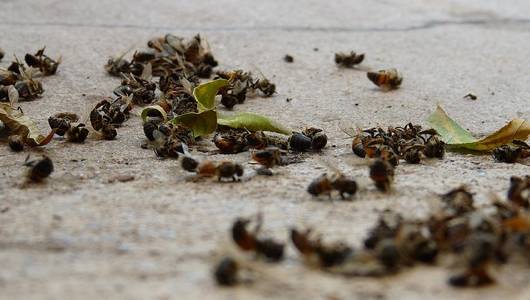 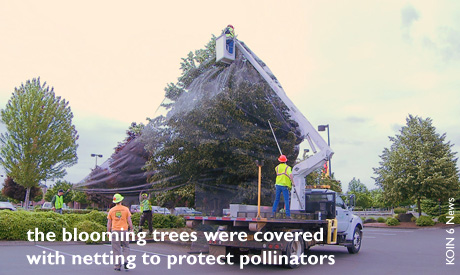 June 15 – “Bumblebeeocalypse!” 
Safari (Valent Dinotefuran) misused on flowering Linden trees 
in Wilsonville, OR Target store parking lot
50,000 Bumble bees killed, or 300 full colony populations
Trees then covered with netting to prevent access
Activists took full advantage
“Funeral Service” for fallen apian comrades
Immediate call for ban on all NNIs
Continuous barrage of local & state legislation to ban NNIs
July 1 - ODA bans spraying of Dinotefuran products in Oregon (6 mos)
Further incidents in Oregon in July with Dinotefuran and Imidacloprid
[Speaker Notes: In June 2013 a highly-public incident involving a neonicotonoind application in Oregon resulted in a significant kill of bumblebees in full view of the public and the media. The application was in violation of the label language, however the media interpreted this as another example of the continuing man-made assault on bees. Activists were quick to join in. The result of this incident has been local short-term bans of products, and legislation to cancel product registrations both at state and federal level.]
EPA Forced to Take Action
July 22nd Bradbury Letter to Registrants containing NNIs (not CNIs)
Develop clearer language to strengthen pollinator protection
All outdoor uses affected
Required submission of (for each relevant product);
Future Production & label printing schedules
Efficacy data, including movement “within plant structures”
Company pollinator stewardship plan
Many meetings followed between stakeholders (industry, EPA, activists)
August 9th Rossi Letter to Registrants
Preview of language
Request for comments by Aug. 12th.
[Speaker Notes: As a response to public pressure EPA has notified registrants that specific label language changes will be required to be added to specific NNIC products in 2014. The goal of this effort is to protect pollinators from exposure to these active ingredients.]
Pollinator Protection L.I.P.
August 15 Letter to Registrants from Steve Bradley, OPP Director
Announcing Label Improvement Program for products containing Imidacloprid, Dinotefuran, Clothianidin & Thiamethoxam which have foliar spray application directions (Chloronicotinyls Acetamiprid & Thiacloprid are not included)
Pollinator Protection Box must be added to Environmental Hazards
Use Restrictions added to Directions for Use
Replacement of “actively foraging” with “foraging” in Env. Haz.
Must be electronic submission
No changes to prescribed language, or other changes permitted.
[Speaker Notes: Details on the NNIC label changes as formulated by EPA.]
Bee Health Concerns
EPA Requirements: 
Insertion of a “Pollinator Protection Box”
Use of the EPA approved ‘Bee Icon’ in above and under directions for use where pollinator exposure may occur. 
Submission of proposed label by September 30, 2013.
Enforceable as of January 31, 2014.
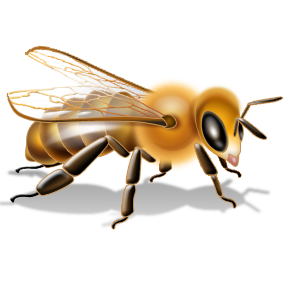 page 15 • Name of presentation • February 9, 2011
[Speaker Notes: Specific changes: A ‘Pollinator Protection Box’ section will be required on all subject labels. The box must use the above ‘bee icon’ in the basic protection box and everywhere use directions MAY cause bees to be exposed to the application. Registrants had to submit amended labels by September 30, 2013. Enforcement will begin in January, 2014.]
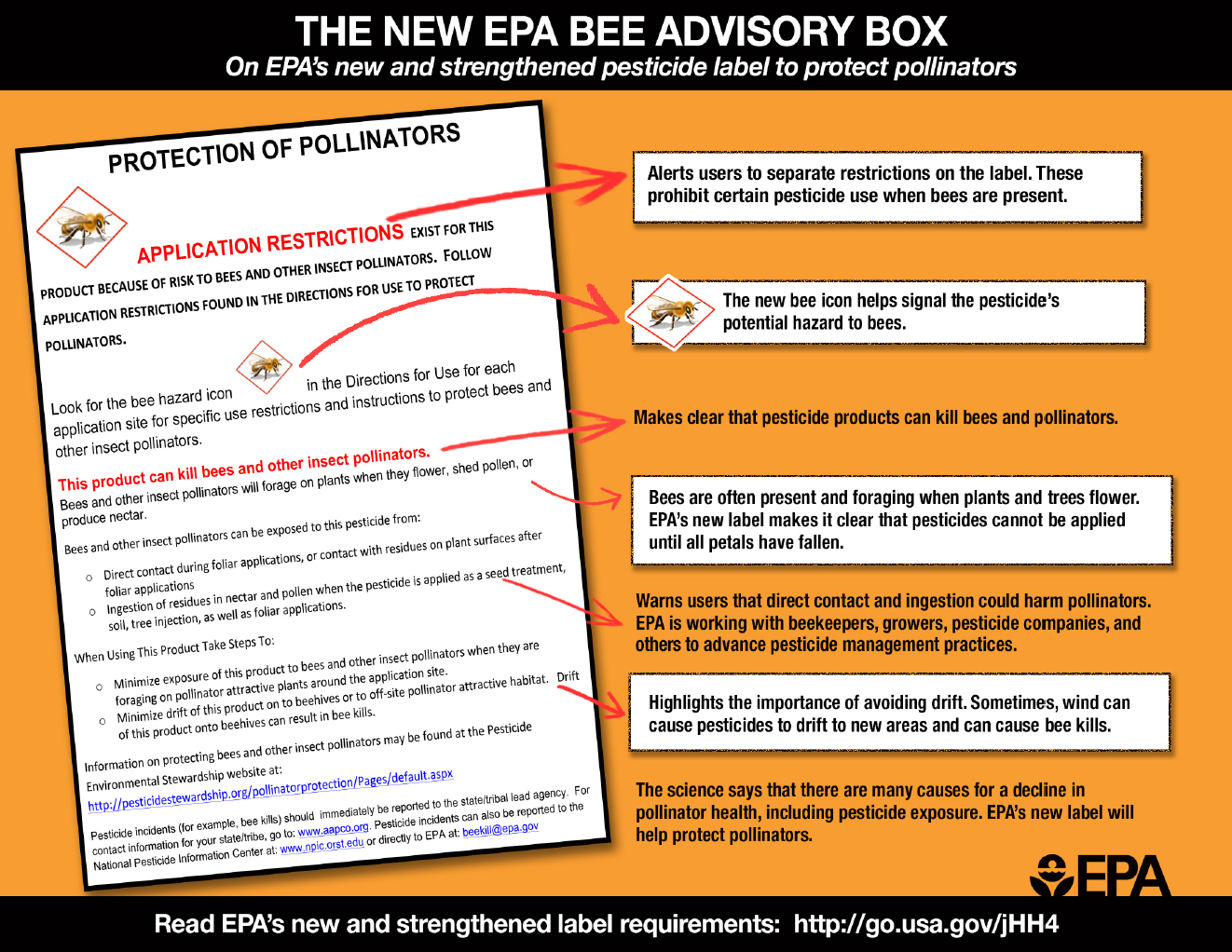 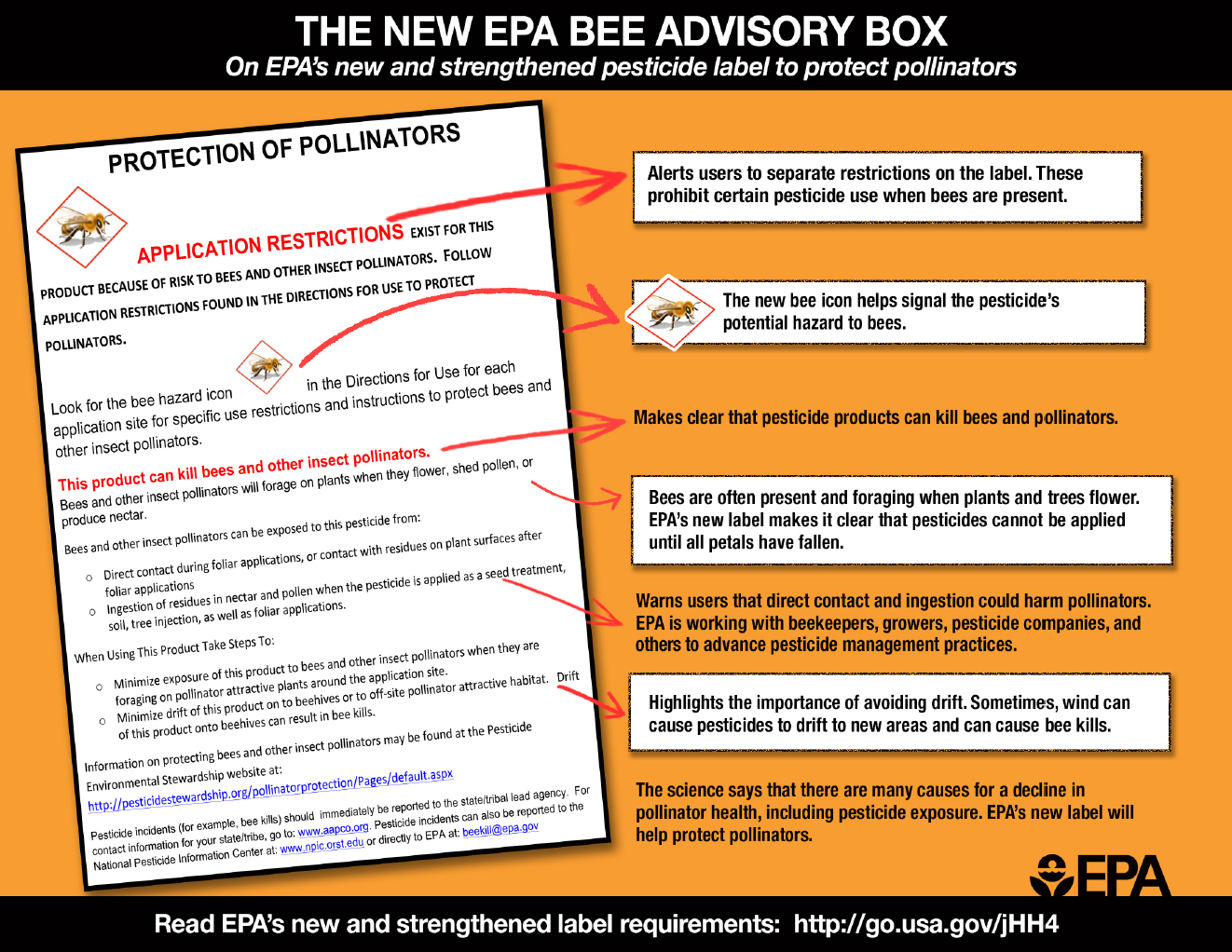 [Speaker Notes: Example of the Pollinator Advisory Box, with Icons and details on further label requirements.]
Use Directions Changes
This is the biggest challenge for us, because Perimeter treatments were not considered during the language development (despite our request to adapt the language).
Placement is the issue.  EPA is requiring it right after DFU heading, not in the relevant section of the label





Then the specific foliar directions have to include the bee icon and a referral statement.
Subject to substantial misinterpretation by enforcement or PMP legal advisors
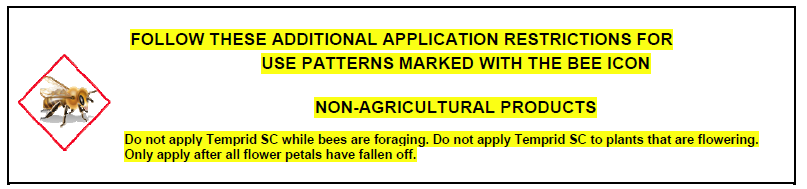 [Speaker Notes: For PMP’s these changes will impact use patterns for products containing the NNIC’s: imidacloprid, dinotefuran, and thiomethoxam in OUTDOOR uses. Restrictions for application on the foliage of plantings will be specific. The bee icon will appear on labels in the protection box AND in the label language where risk of exposure to bees is possible.]
Reducing Risk = Reducing Exposure
Toxicity DOES NOT equal risk
Risk = Hazard (Toxicity)  x Exposure
The toxicity of a pesticide remains constant regardless of its use
The exposure to a pesticide is dependent on the conditions surrounding its use
The risk associated with using a pesticide can be reduced (mitigated) by decreasing the potential for exposure
Appropriate selection of formulation can reduce exposure: e.g. using baits instead of foliar application
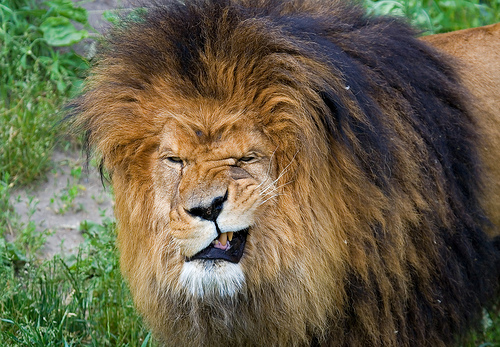 Reduce exposure
Reduce risk
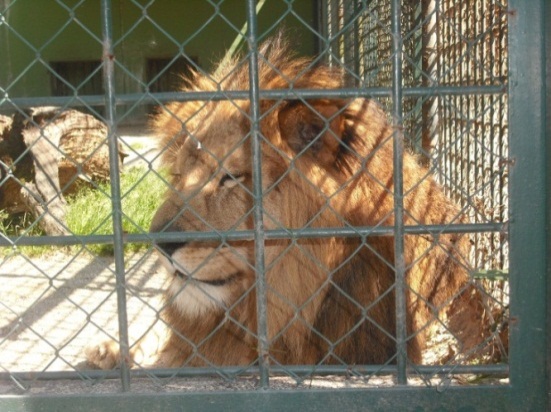 18
[Speaker Notes: Remember that basic toxicity does not equal the risk to non-targets. Risk is defined as the inherent hazard of a product (measured by the toxicity) combined with the amount of exposure that occurs to the product. If a sensitive population (non-targets, like honey bees) are not expected to be exposed, or the exposure can be reduced or eliminated, the risk to damage to that population is negligible.]
Benefits of Neonicotinoids in Urban Landscapes
Protect trees and shrubs which can help reduce household energy costs
Reducing local air temperature during day and blocking radiation heat loss during night
Reducing noise and air pollution
Protect soil from erosion and surface water run-off
Provide habitat for wildlife
Help remove carbon dioxide & produce oxygen
Low exposure and toxicity to humans, pets and other mammals (systemic uptake by plants)
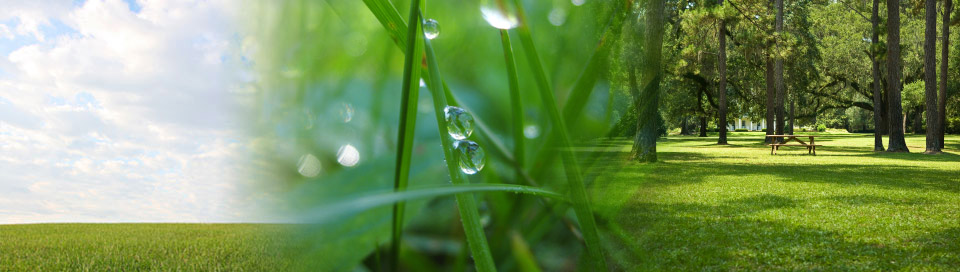 [Speaker Notes: Examples of contributions that NNIC insecticides make to non-agricultural pest management in urban environments.]
Benefits of Neonicotinoids in Urban Landscapes (2)
Protect our homes from destructive pests
Protect our families from pests that can be vectors of potential disease and other health concerns such as asthma, West Nile virus (mosquitoes) and Lyme disease (ticks)
Protecting pets from animal health pests such as fleas and ticks (through perimeter applications)
Contributing to beauty and physical qualities of the environment such around commercial buildings, sport fields, golf courses, lawns, gardens, homes, etc.
Increasing monetary value of property (10 to 20%)
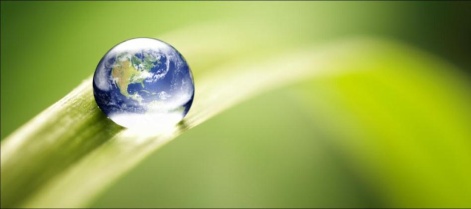 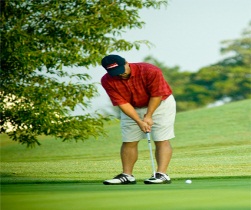 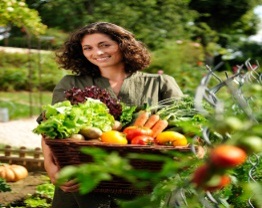 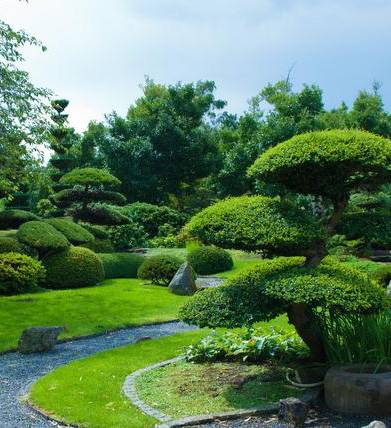 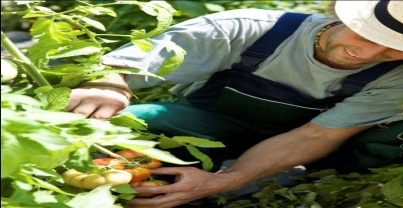 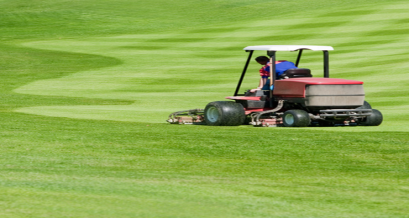 [Speaker Notes: More Examples of contributions that NNIC insecticides make to non-agricultural pest management in urban environments, specific to structural pest management and professional lawn care.]
Pest Management Professional – Stewardship (1)
Risk is a function of Hazard x Exposure
There is no exposure to bees with interior structural pest control unless bees and/or beekeeping equipment are present in the structure
Activity sites for structural pests and Industry-standard application methods are typically not performed in areas of pollinating insect activity, or are performed when pollinating insects are not present 
There is minimal to no exposure to bees when exterior applications are not applied to blooming plants; ground nesting bees and wasps can be exposed but these usually not present or are a nuisance and pose a stinging risk
Respect the label, these have been carefully designed and reviewed by the regulatory authorities to ensure that all uses pose no unreasonable adverse effects to the environment
[Speaker Notes: Understanding Risk is a key component on applicator contribution to reducing risk to honey bee exposure to ALL insecticides. Review and compliance of all label directions is the best method of complying with regulation and being responsible to environmental stewardship and pollinator protection.]
Pest Management Professional – Stewardship (2)
If applying where bee exposure is possible or blooming plants are close to the application site consider:
Apply in cooler temperatures - honey bees general start foraging above 55˚F. This is not always possible and some products are less effective at cooler temps. 
Reduce bee attractive blooming plants/weeds in the treated area
Spray when drying conditions are good.
Apply around dusk when bees are less active
Be aware of wind speed and direction during application to minimize movement onto flowering plants and weeds
Communicate with beekeepers in the area if feasible
[Speaker Notes: Specific recommendations to reduce pollinator exposure risks.]
Thoughts on Proactive strategies for structural pest management industry
Educate clients about the components of IPM and how IPM practices are applied to structural pest management
Monitoring
Identification and distribution  of pests
Options for control and management
Look for business opportunities to demonstrate consideration for pollinators e.g. working with local beekeeping groups to capture swarms
Partner with others on programs on bee health rather than focusing on bee risks
Programs for applicators 
Be bee sensitive, informed and alert; always consider possible routes of exposure to non-pest bees
Work with RISE to ensure bee issues are being addressed in a way the users have access to much needed tools while protecting pollinators
[Speaker Notes: Suggestions for PMP’s on how to respond to this issue when addressed from the public.]
Bayer’s Investment in Bee Health:Bayer Bee Care Program
Bayer has consolidated over 25 years of bee health efforts under one program
Creating active ingredients for use in bee health products
Research into access to improved forage 
Designing tests to assess safety of crop protection products to bees 
Fostering significant improvement in stewardship measures
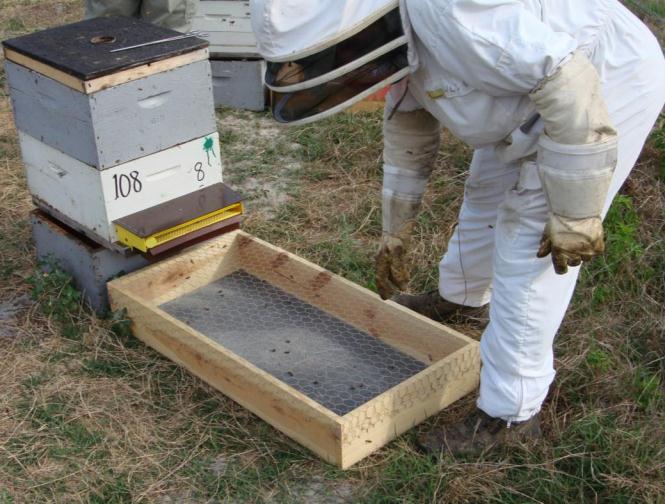 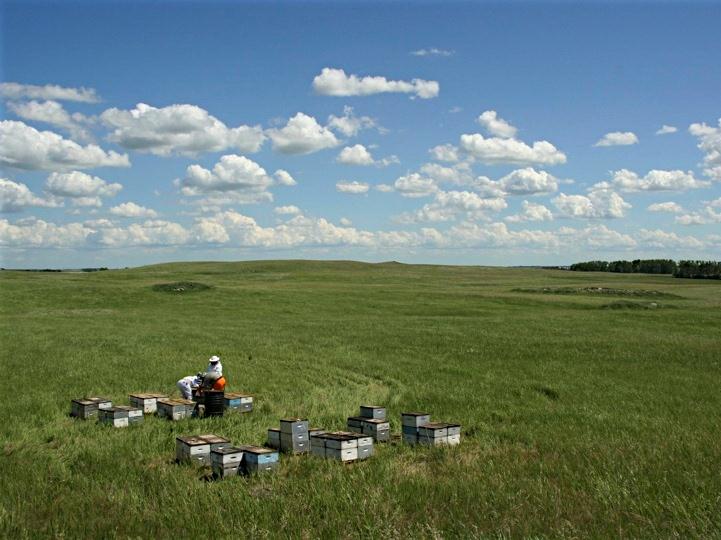 [Speaker Notes: Bayer takes pollinator health seriously. Bayer has been involved with bee health efforts for over 25 years, innovating and marketing honey bee health products and researching proper stewardship for our crop protection technologies.]
Page 25
Bayer Bee Health Care Center
2 Locations: Europe and Clayton, NC, USA (2013)
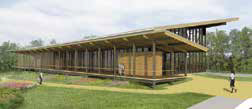 [Speaker Notes: Bayer has broken-ground on the construction to a dedicated Bee Health Care Center in North Carolina. This center will be a research and education center for honey bee health opening in 2014.]
Thank You